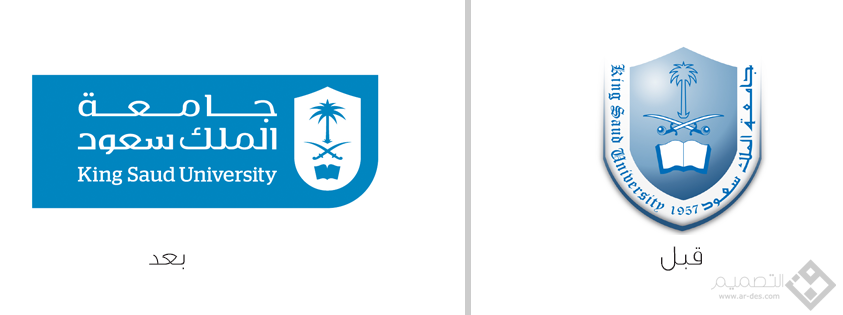 مركز التدريب وخدمة المجتمع
بسم الله الرحمن الرحيم
الحمد لله رب العالمين
وأفضل الصلاة وأتم التسليم
على سيدنا محمد وعلى آله وصحبه أجمعين
الدكتور هشام عادل عبهري
الوحدة التدريبية السادسة
الدكتور هشام عادل عبهري
نظام إدارة الجودة
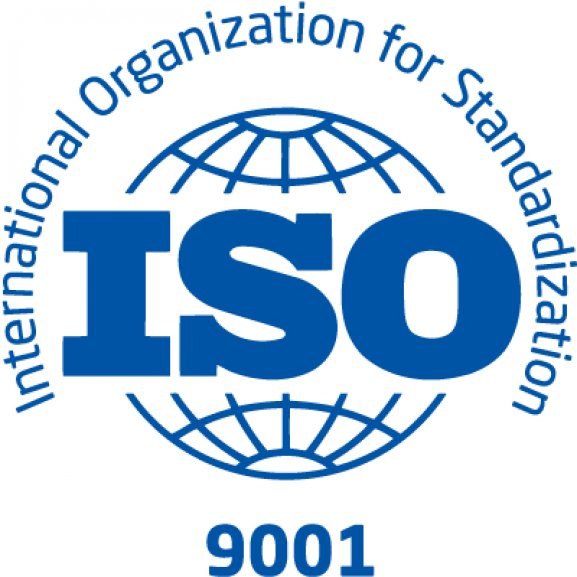 الدكتور هشام عادل عبهري
المحتوى

	مبادئ المواصفة الدولية  ISO 9001 : 2015

متطلبات المواصفة الدولية  ISO 9001 : 2015

	خطوات عملية في إعداد نظام إدارة الجودة

	أمثلة عملية
الدكتور هشام عادل عبهري
مبادئ ومتطلبات المواصفة الدولية  ISO 9001 : 2015
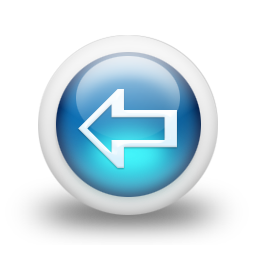 الدكتور هشام عادل عبهري
مبادئ ادارة الجودة
مبادئ الجودة
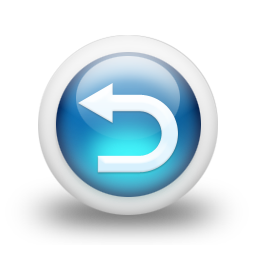 الدكتور هشام عادل عبهري
متطلبات
المواصفة الدولية
ISO 9001 : 2015
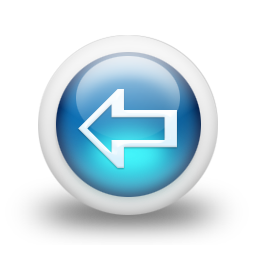 الدكتور هشام عادل عبهري
المحتويات

-تمهيد

مقدمة
0.1 عام
0.2 مبادئ إدارة الجودة
0.3 منهج العملية
	0.3.1 عام
	0.3.2 حلقة خطط – نفذ - إفحص – أفعل
	0.3.3 التفكير القائم على المخاطر
0.4 العلاقة مع معايير نظام إدارة أخرى

01 المجال
 	02 المراجع القياسية
	03  المصطلحات و  التعاريف
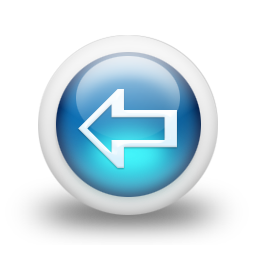 الدكتور هشام عادل عبهري
04 سياق المنظمة
	4.1 فهم المؤسسة وسياقها
	4.2 فهم احتياجات وتوقعات الجهات صاحبة العلاقة
	4.3 تحديد مجال نظام إدارة الجودة
	4.4 نظام إدارة الجودة وعملياته (Processes)
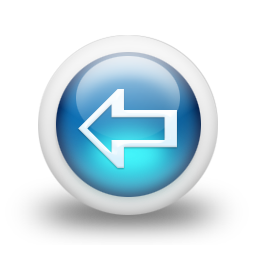 الدكتور هشام عادل عبهري
05 القيادة
 	 5.1 القيادة والتزامها
		5.1.1 عام
		5.1.2 التركيز على العميل
	5.2 السياسة
		5.2.1 إنشاء سياسة الجودة
		5.2.2 إعلان سياسة الجودة
	5.3الأدوار التنظيمية  والمسؤوليات والسلطات
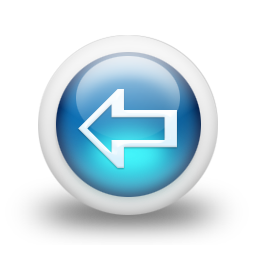 الدكتور هشام عادل عبهري
06 التخطيط
	6.1 الإجراءات الرامية إلى مواجهة المخاطر والفرص
	6.2 أهداف الجودة والتخطيط لتحقيقها
	6.3 التخطيط للتغيرات
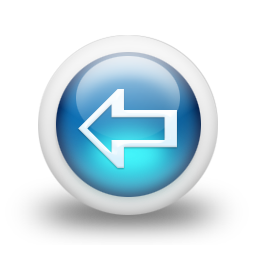 الدكتور هشام عادل عبهري
07  الموارد (الدعم)
	7.1
		 7.1.1 عام
		7.1.2  الناس
		7.1.3 البنية التحتية
		7.1.4 بيئة تنفيذ العمليات
		7.1.5 مراقبة وقياس الموارد (الدعم)
		7.1.6 المعرفة التنظيمية
	7.2 الكفاءات (الأهلية)
	7.3 الوعي (الإدراك)
	7.4 التواصل
	7.5 المعلومات الموثقة
		7.5.1 عام
		7.5.2  إعداد وتحديث
		7.5.3 الرقابة (التحكم) المعلومات الموثقة
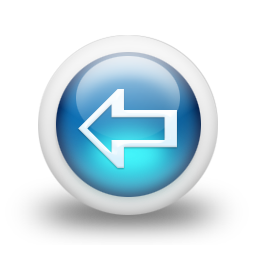 الدكتور هشام عادل عبهري
08 العمليات (التشغيل)
	8.1 التخطيط العملياتي (التشغيلي).
	8.2 متطلبات المنتجات والخدمات.
		8.2.1  التواصل مع العملاء (الزبائن).
		8.2.2 تحديد المتطلبات للمنتجات والخدمات.
		8.2.3 مراجعة المتطلبات للمنتجات والخدمات.
		8.2.4 تغيرات في متطلبات المنتجات والخدمات.
	8.3 تصميم وتطوير المنتجات والخدمات
		8.3.1 عام
		8.3.2 تصميم وتطوير التخطيط
		8.3.3 تصميم وتطوير المدخلات
		8.3.4 تصميم وتطوير التخطيط Design and development planning
		8.3.5 تصميم وتطوير المخرجات
		8.3.6 تصميم وتطوير التتغيرات
	8.4 التحكم بالعمليات والمنتجات والخدمات المقدمة من الخارج (من جهة خارجية))
		8.4.1 عام
		8.4.2 نوع ودرجة التحكم
		8.4.3 معلومات عن المزودين الخارجيين
	8.5 الإنتاج وتقديم الخدمات
		8.5.1 الرقابة على الإنتاج وتوفير الخدمات
		8.5.2 التحديد وإمكانية التتبع
		8.5.3 المحافظة على ممتلكات العملاء (الزبائن)  أو الموردين الخرجيين
		8.5.4 الحفاظ (المخرجات الخدمات)
		8.5.5 أنشطة ما بعد التسليم
		8.5.6 التحكم (الرقابة) على التغيرات
	8.6 الإفراج عن المنتجات والخدمات
	8.7 التحكم  (الرقابة) على المنتجات الفير مطابقة
الدكتور هشام عادل عبهري
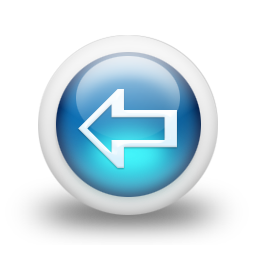 09 تقييم الأداء
	9.1 المراقبة والقياس والتحليل والتقييم
		9.1.1  عام
		9.1.2 رضا العملاء (الزبائن)
		9.1.3 تحليل وتقييم
	9.2 التدقيق الداخلي
	9.3 مراجعة الإدارة
		9.3.1 عام
		9.1.2 مدخلات مراجعة الإدارة
		9.1.3 مخرجات مراجعة الإدارة
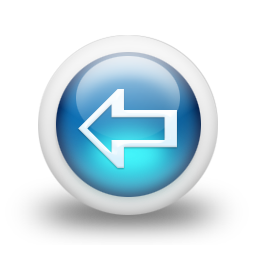 الدكتور هشام عادل عبهري
10 التحسين
	 10.1 عام
	10.2 حالات عدم المطابقة والإجراءات التصحيحية
	10.3 التحسين المستمر
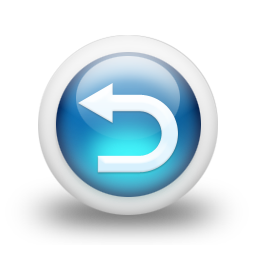 الدكتور هشام عادل عبهري
خطوات عملية في إعداد
 نظام إدارة الجودة
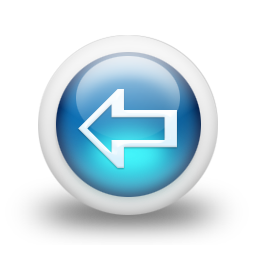 الدكتور هشام عادل عبهري
الدكتور هشام عادل عبهري
I
S
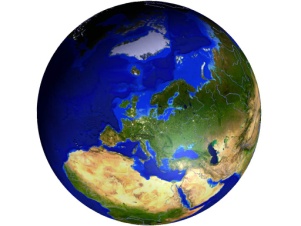 خطوات إعداد نظام إدارة الجودة
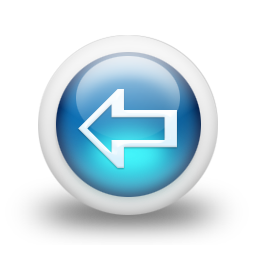 I
S
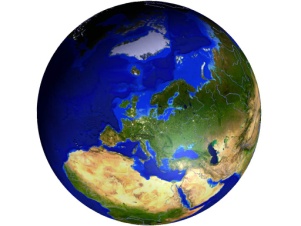 تابع خطوات إعداد نظام إدارة الجودة
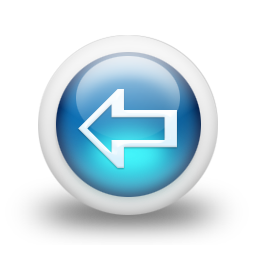 الدكتور هشام عادل عبهري
I
S
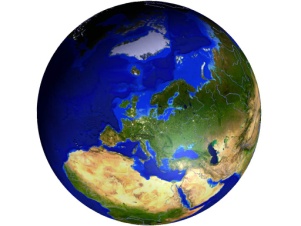 تابع خطوات إعداد نظام إدارة الجودة
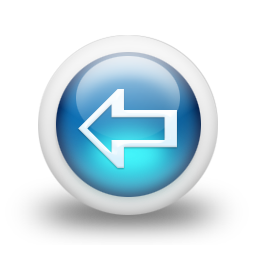 الدكتور هشام عادل عبهري
الدكتور هشام عادل عبهري
I
S
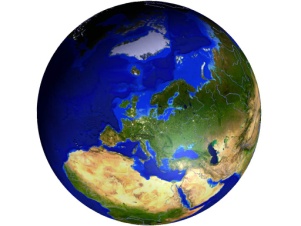 تعريف سياسة الجودة
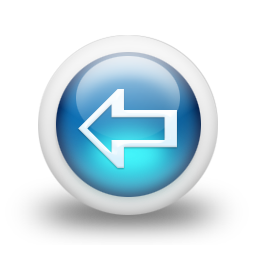 الدكتور هشام عادل عبهري
I
S
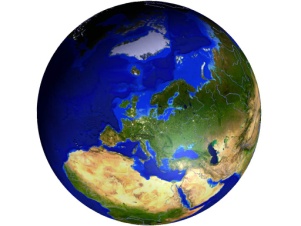 سياسة الجودة
تتضمن سياسة الجودة إصدار بيان رسمي من الإدارة،
 بحيث يرتبط ارتباطا وثيقا بالخطة الإستراتيجية 
بالإضافة إلى احتياجات المستفيدين 
و تتضمن فهم هذا القرار وتطبيقه على جميع المستويات
 وعلى جميع الموظفين. 
وبالتالي كل موظف يحتاج إلى
  تحديد أهداف قابلة للقياس من أجل القيام بالعمل
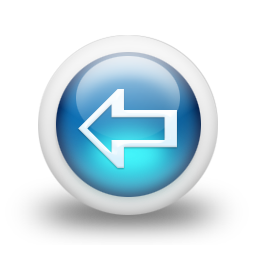 I
S
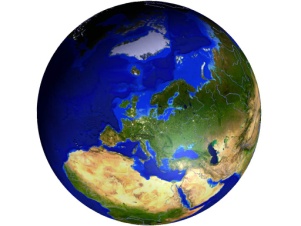 الهياكل التنظيمية
حسب الإدارات والوحدات
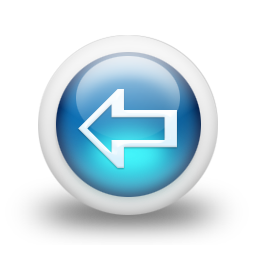 حسب المناصب الإدارية
حسب الأرقام المرجعية
الدكتور هشام عادل عبهري
I
S
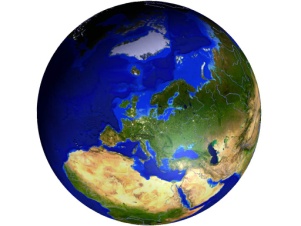 الهيكل التنظيمي
حسب الإدارات والوحدات
وصف الإدارات و الوحدات
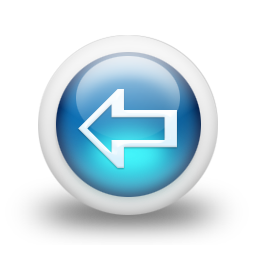 أهداف الإدارة أو الوحدة
مهام الإدارة أو الوحدة
الدكتور هشام عادل عبهري
I
S
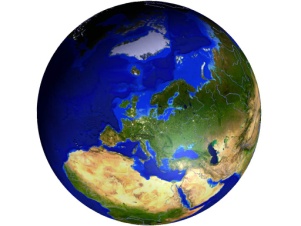 الهيكل التنظيمي
حسب المناصب الإدارية
المسؤوليات  لكل منصب
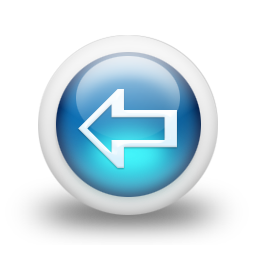 الصلاحيات  لكل منصب
الإجراءات كل منصب
الدكتور هشام عادل عبهري
I
S
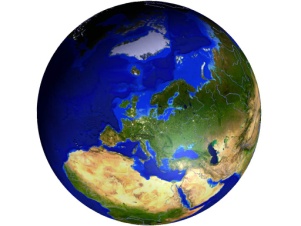 الإجراءات كل منصب
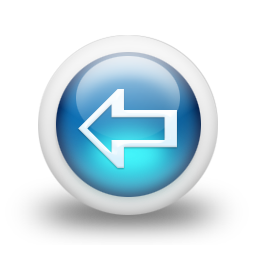 أسماء الإجراءات
النموذج المستخدم
خطوات تنفيذ كل إجراء
رقم النموذج
داخلي
خارجي
رسم توضيحي لكل إجراء
الدكتور هشام عادل عبهري
I
S
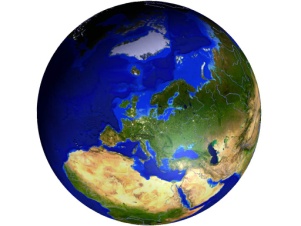 الهيكل التنظيمي
حسب الأرقام المرجعية
يُستمد من الهيكل التنظيمي للجامعة
ترقيم جميع الإدارات و الوحدات
ترقيم جميع الإجراءات والنماذج
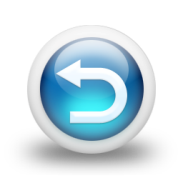 الدكتور هشام عادل عبهري
I
S
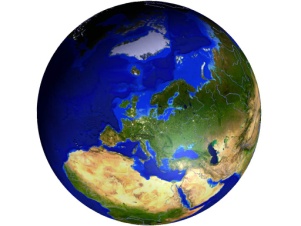 أمثالة عملية
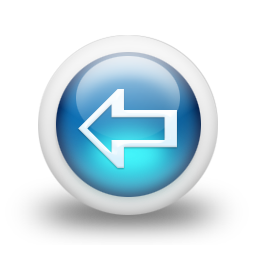 الدكتور هشام عادل عبهري
I
S
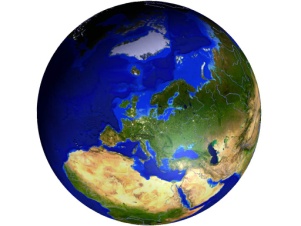 سياسة الجودة
 لعمادة الجودة
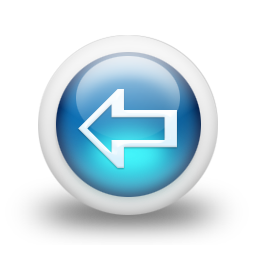 الدكتور هشام عادل عبهري
I
S
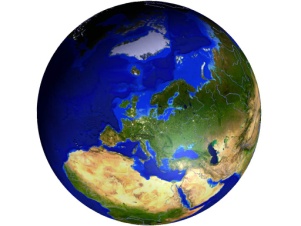 سياسة الجودة
لعمادة الجودة
تعمل العمادة على ترسيخ ممارسات الجودة وإنشاء الأنظمة اللازمة لتطبيقها
 في جميع وحدات الجامعة المختلفة، لدعم رسالة الجامعة نحو تحقيق أهدافها
 الإستراتيجية والوصول إلى الريادة العالمية.
ولتحقيق أهداف العمادة فإنها تلتزم بالتطوير والتحسين المستمر لمستويات الأداء
في جميع وحدات الجامعة، وتعزيز ثقافة الجودة والتقويم والاعتماد الأكاديمي 
والتخطيط الاستراتيجي، وتلتزم بالتدريب المستمر لجميع منسوبي  الجامعة 
لرفع كفاءاتهم ومهاراتهم.
كما تلتزم العمادة بالمتابعة الفنية والإدارية والمراجعة الدورية لأهداف الجودة 
لضمان فعالية تطبيق نظام إدارة الجودة   ISO 9001 : 2008.
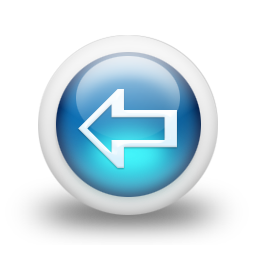 الدكتور هشام عادل عبهري
I
S
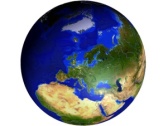 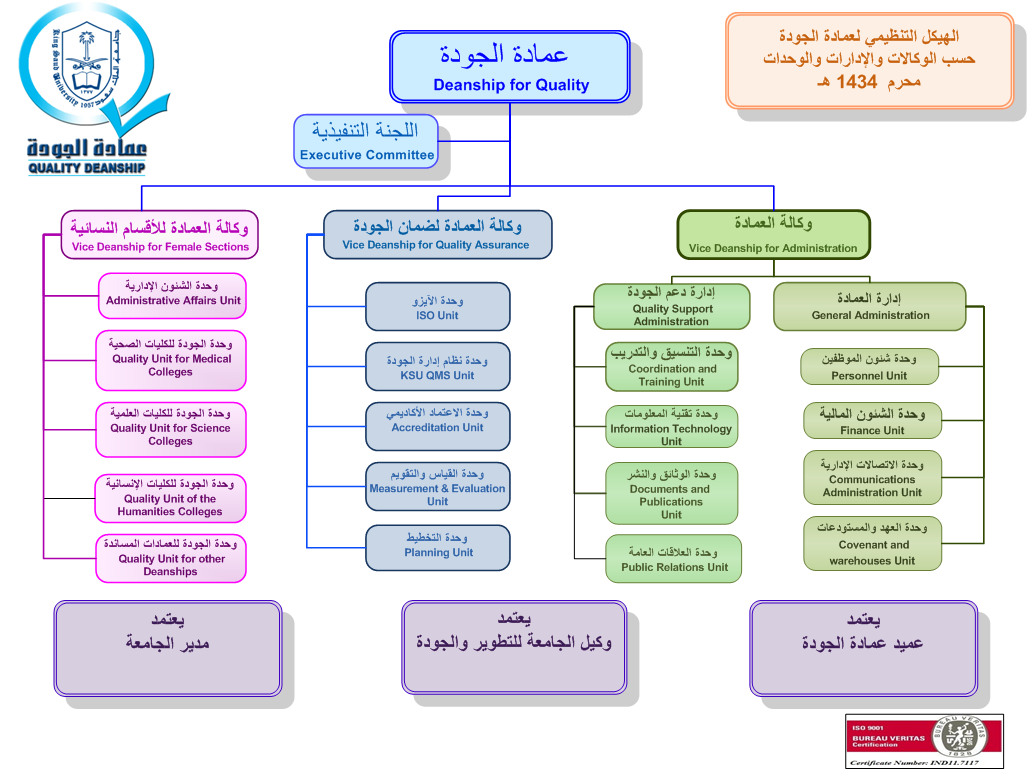 الدكتور هشام عادل عبهري
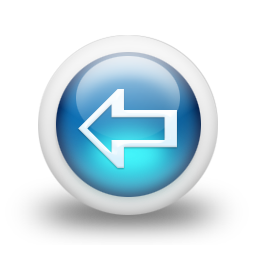 I
S
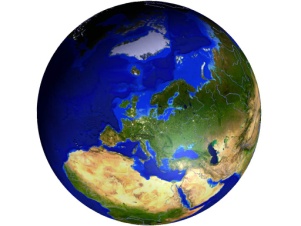 الهيكل التنظيمي
حسب الإدارات والوحدات
وصف الإدارات و الوحدات
أهداف الإدارة أو الوحدة
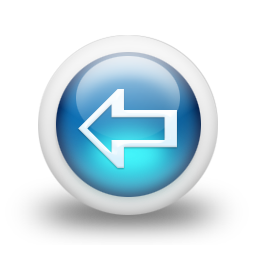 مهام الإدارة أو الوحدة
الدكتور هشام عادل عبهري
I
S
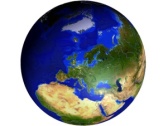 الدكتور هشام عادل عبهري
وحدة الآيزو
إحدى الكيانات الإدارية في عمادة الجودة يتبع لوكالة العمادة لضمان الجودة 
تهتم بإعداد ومتابعة تطبيق  أنظمة  إدارة الجودة المختلفة ISO على 
 جامعة الملك سعود.
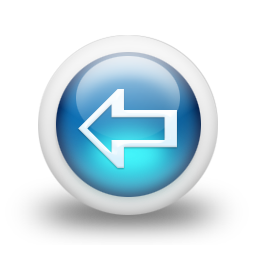 I
S
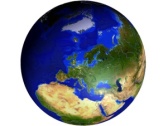 الدكتور هشام عادل عبهري
أهداف وحدة الآيزو
الانتهاء من تطبيق نظام إدارة الجودة ISO 9001 : 2008  حتى
            نهاية عام 2018
 رفع مستوى كفاءة مطبقي أنظمة إدارة الجودة في الجامعة
تحقيق التطبيق الأمثل لأنظمة إدارة الجودة في الجامعة للوصول ببيئة
            الجامعة إلى بيئة  رائدة ومتميزة عالمياً
جعل جامعة الملك سعود جهة مانحة لمعايير أنظمة إدارة الجودة آيزو
الانتهاء من تطبيق معايير أنظمة إدارة الجودة الأخرى التي تناسب 
           جامعة الملك سعود
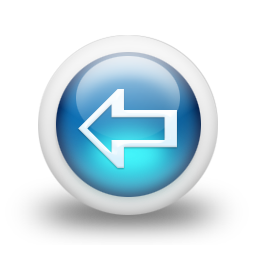 I
S
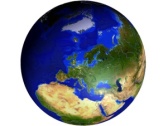 الدكتور هشام عادل عبهري
مهام وحدة الآيزو
اختيار المعايير المناسبة من أنظمة إدارة الجودة لتطبيقها على الجامعة
وضع الخطط اللازمة لتطبيق أنظمة إدارة الجودة
تقديم التدريب اللازم لإعداد مشاريع أنظمة إدارة الجودة
إعداد جهات الجامعة ومتابعة تطبيق أنظمة إدارة الجودة
تحديد الخدمات التي تحتاج الجامعة شرائها من الجهات الدولية المانحة
التنسيق بين جهات الجامعة والجهات المانحة لتنفيذ تقديم الخدمات التي تم شرائها
التنسيق بين إدارة المشتريات وبين الجهات المانحة لشراء وإنهاء عملية الشراء
التنسيق بين جهات الجامعة التي تم اعتماد نظامها وعمادة شؤون الموظفين لصرف مكافآت لمعدي مشاريع الأنظمة
تقديم التقارير عن سير عمل تطبيق أنظمة إدارة الجودة في الجامعة
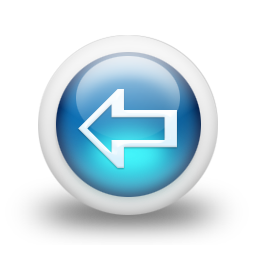 I
S
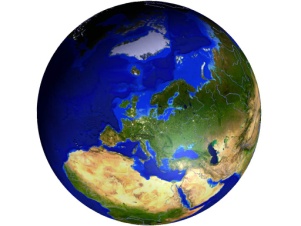 الهيكل التنظيمي
حسب المناصب الإدارية
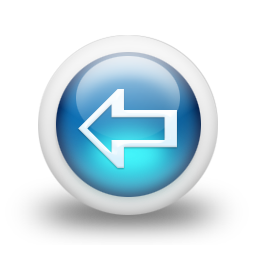 المسؤوليات  لكل منصب
الصلاحيات  لكل منصب
الإجراءات كل منصب
الدكتور هشام عادل عبهري
I
S
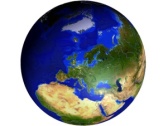 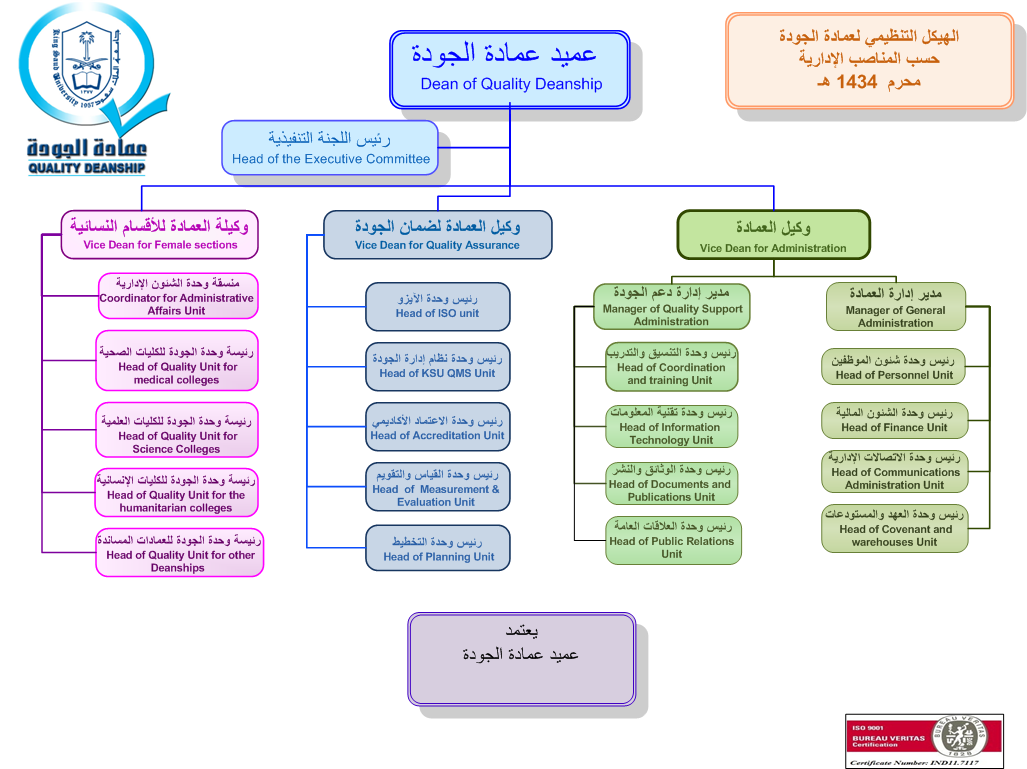 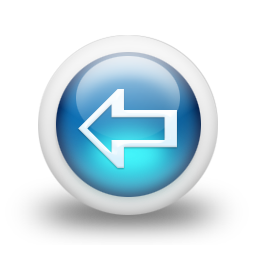 I
S
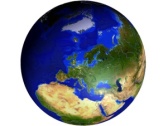 العمليات التي تجري في وحدة الآيزو
عمليات داخلية
تهيئة جهات الجامعة لتطبيق معيار ISO  
تقديم التدريب اللازم
تقديم الاستشارات اللازمة لإعداد مشروع نظام إدارة الجودة
تقديم الاستشارات اللازمة لجهات الجامعة المطبقة لأنظمة الجودة
صرف مكافأة فرق إعداد مشاريع أنظمة إدارة الجودة
صرف استحقاقات الجهات المانحة
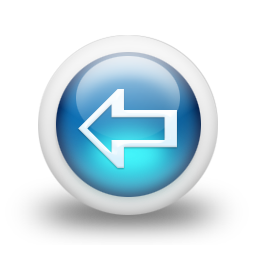 I
S
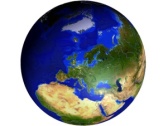 العمليات التي تجري في وحدة الآيزو
عمليات خارجية
رصد حاجة جهات الجامعة لخدمات الجهات المانحة
وضع خطط زمنية تنفيذية لتقديم خدمات الشركة المانحة 
  لجهات الجامعة كلً حسب حاجته
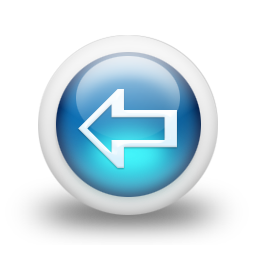 I
S
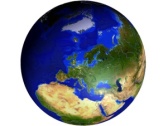 عملية تهيئة جهات الجامعة لتطبيق معيار ISO
الإجراءات
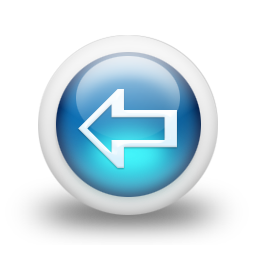 الدكتور هشام عادل عبهري
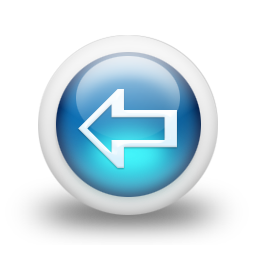 الدكتور هشام عادل عبهري
I
S
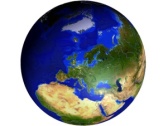 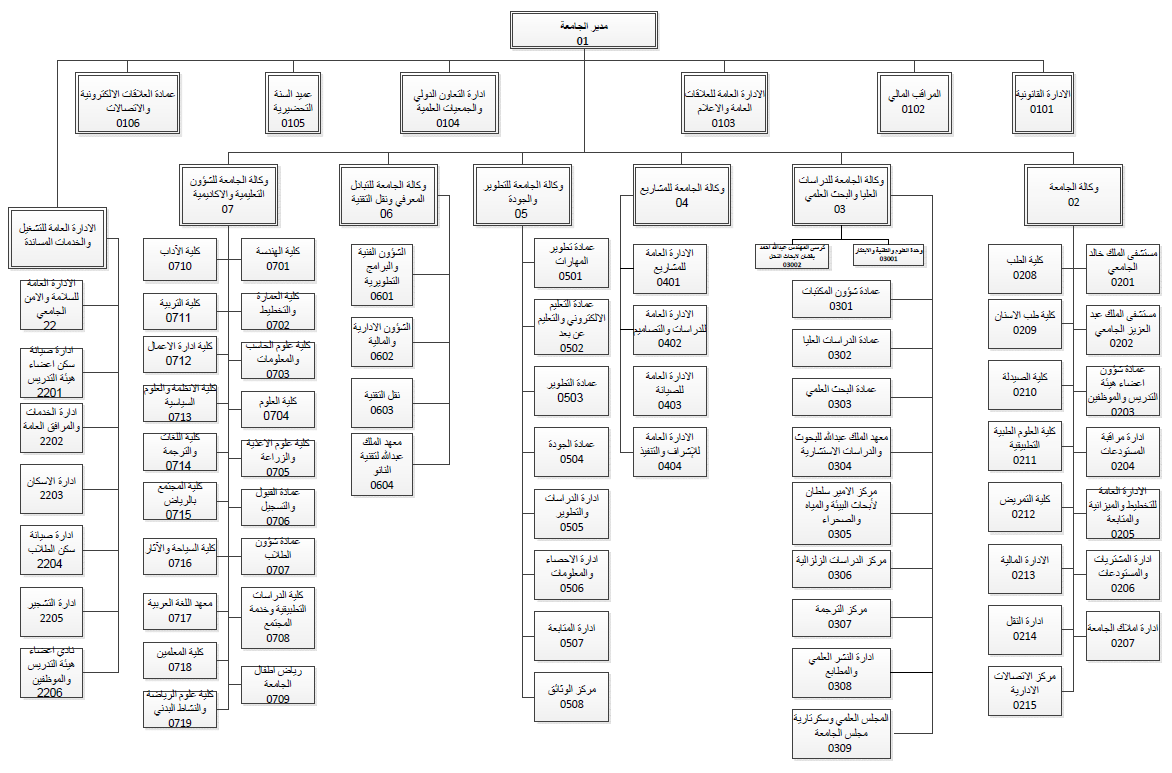 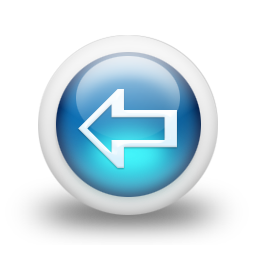 الدكتور هشام عادل عبهري
I
S
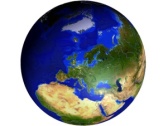 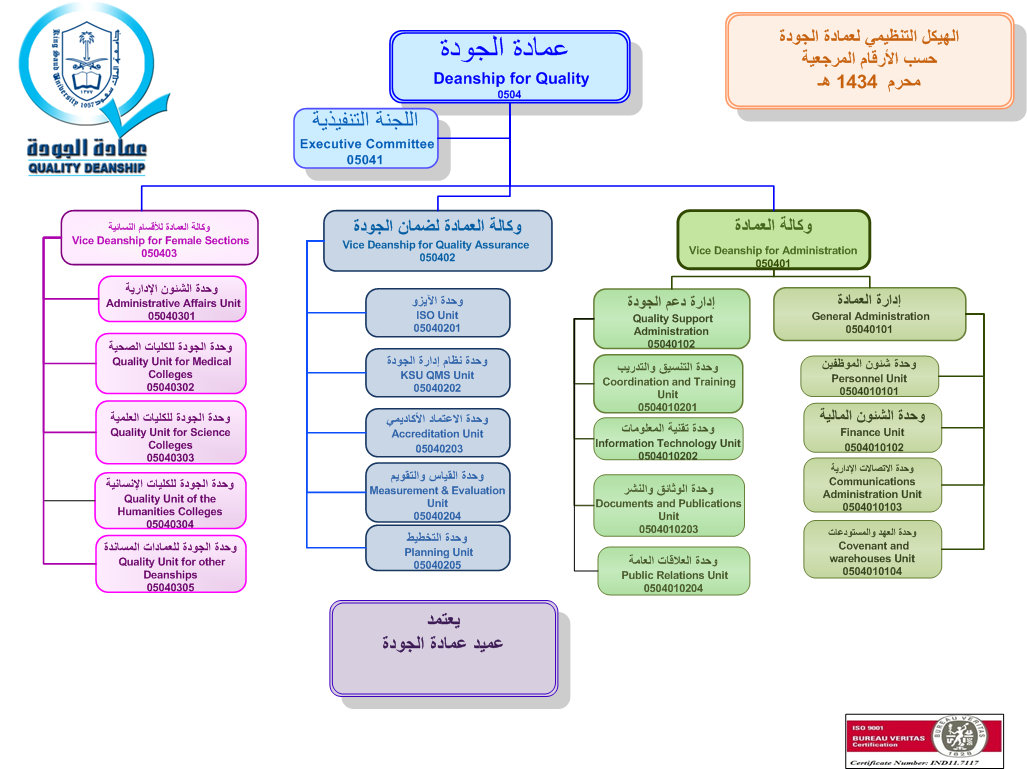 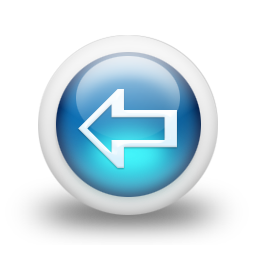 الدكتور هشام عادل عبهري
I
S
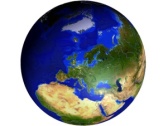 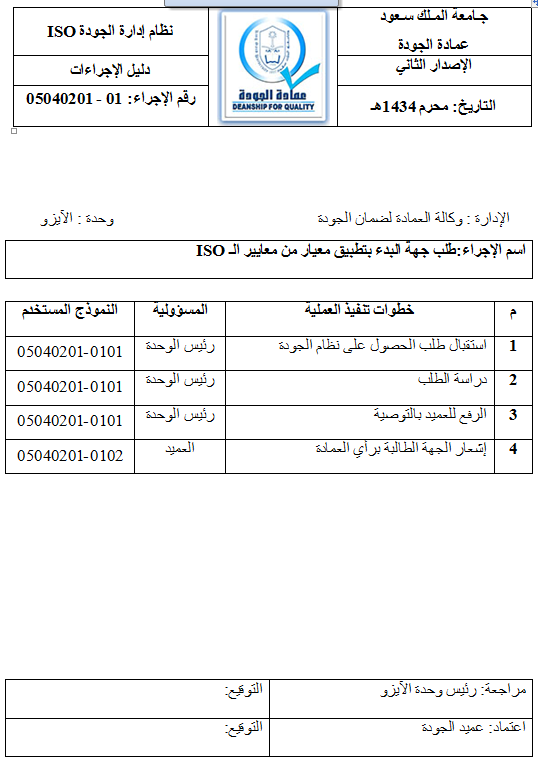 الدكتور هشام عادل عبهري
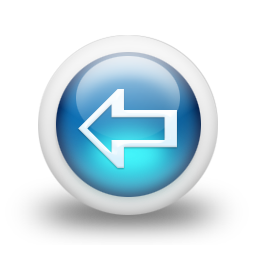 الدكتور هشام عادل عبهري
I
S
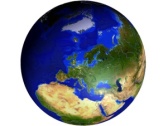 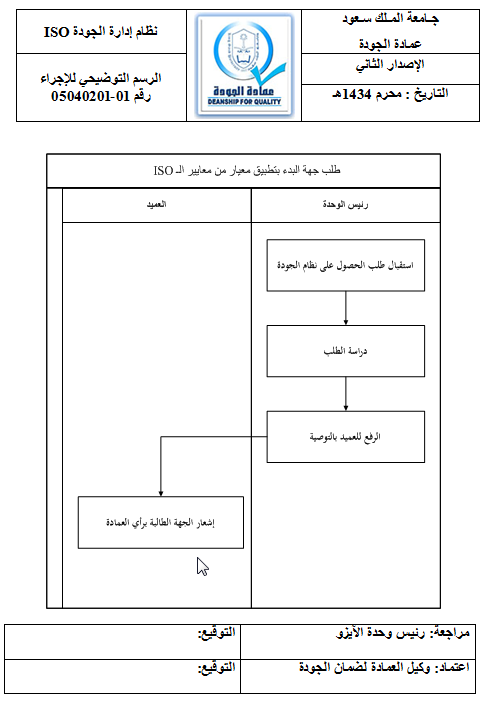 الدكتور هشام عادل عبهري
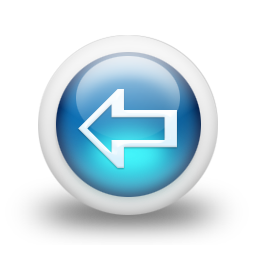 I
S
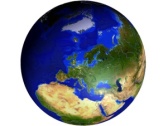 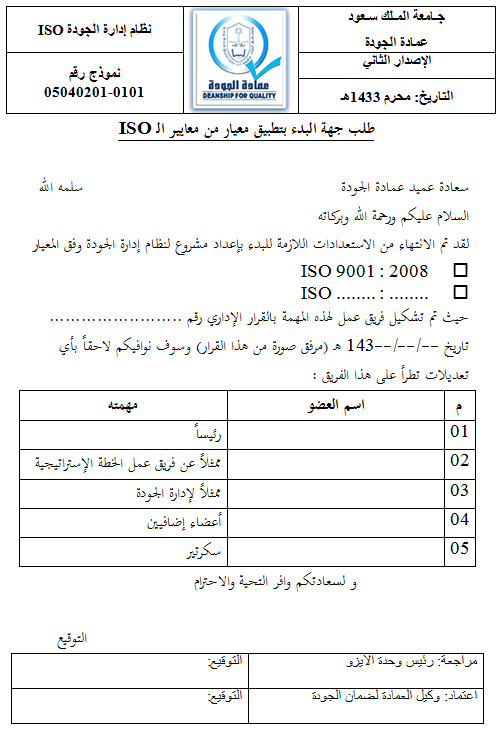 الدكتور هشام عادل عبهري
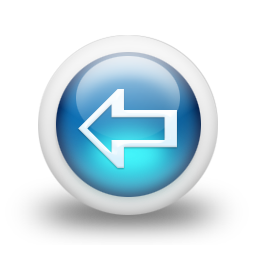 الدكتور هشام عادل عبهري
I
S
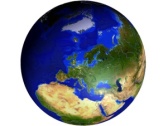 توضيح

الإجراء رقم (05040201 - 01)

تعني بـ (0504) الرقم التسلسلي للمستوى الإداري الأول في الهيكل التنظيمي لعمادة الجودة.

    (02) الرقم التسلسلي للمستوى الإداري الثاني في الهيكل التنظيمي و هو لوكالة العمادة لضمان الجودة.

    (01) الرقم التسلسلي للمستوى الإداري الثالث في الهيكل التنظيمي وهو لوحدة الآيزو.

    (01) الرقم التسلسلي للإجراء الأول.
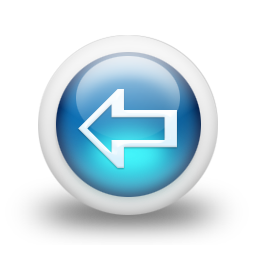 الدكتور هشام عادل عبهري
الدكتور هشام عادل عبهري
I
S
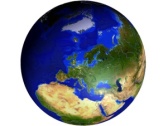 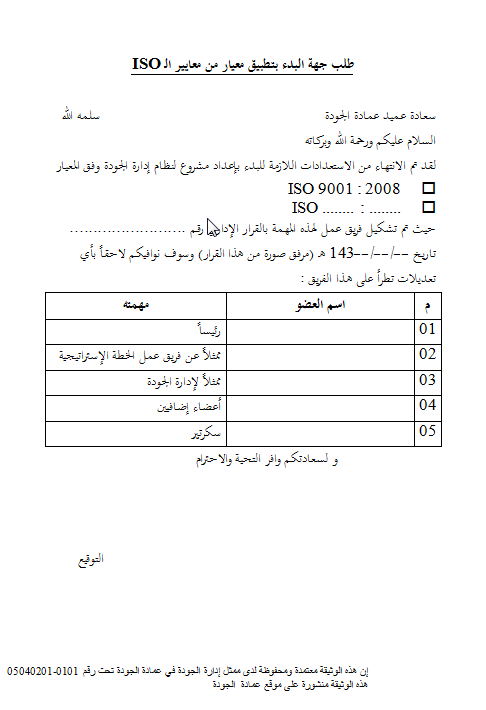 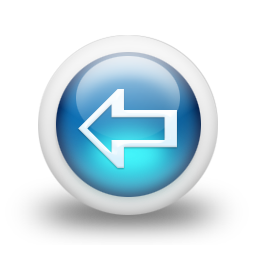 الدكتور هشام عادل عبهري
الدكتور هشام عادل عبهري
I
S
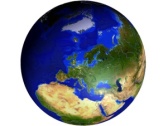 استطلاع آراء المستفيدين
ملفات التدريب
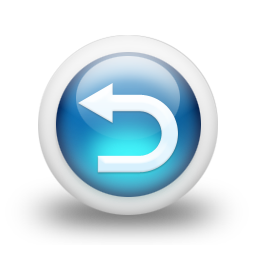 ملفات أهداف الجودة
الدكتور هشام عادل عبهري
تدريب
الدكتور هشام عادل عبهري
تدريب 1
من واقع وجودك في مؤسستك واستناداً للهيكل التنظيمي المعتمد (حسب الإدارات والوحدات وحسب المناصب الإدارية)  يرجى إعداد الوثائق التالية:

وصف وأهداف ومهام الكيان الإداري الذي تنتمي إليه؛
ما هي بتصورك المسؤوليات والصلاحيات التي تحتاجها لتحقيق أهداف الكيان
   الإداري وإنجاز مهامه؛
ضع الإجراءات المناسبة التي تراها مناسبة لقيادة العمل في الكيان الإداري الذي تنتمي إليه  مقترحاً رسماً توضيحاً لتنفيذ هذه الإجراءات .
الدكتور هشام عادل عبهري